SAC-858T
Identity and Access Managementfor Windows Azure Applications
Vittorio Bertocci
Principal Program Manager
Microsoft Corporation
ACS can simplify things for you.
Identity can be complicated.
Your cloud applications need identity.
Your Cloud Applications Need Identity
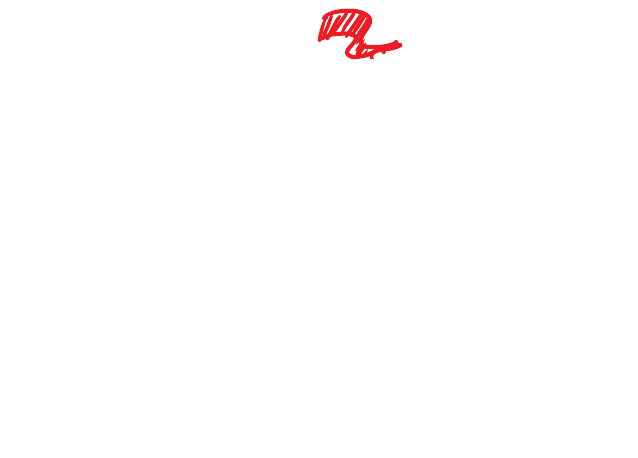 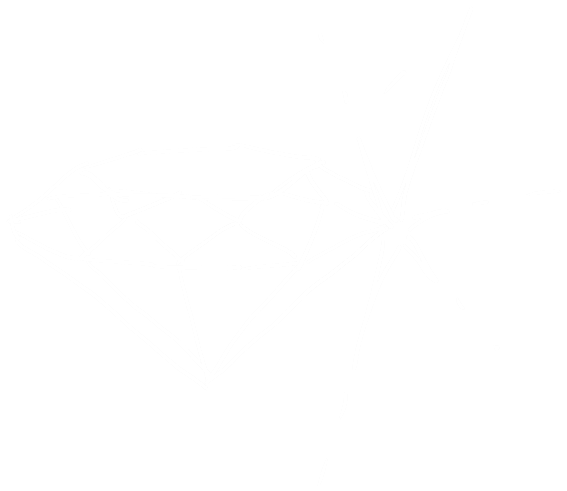 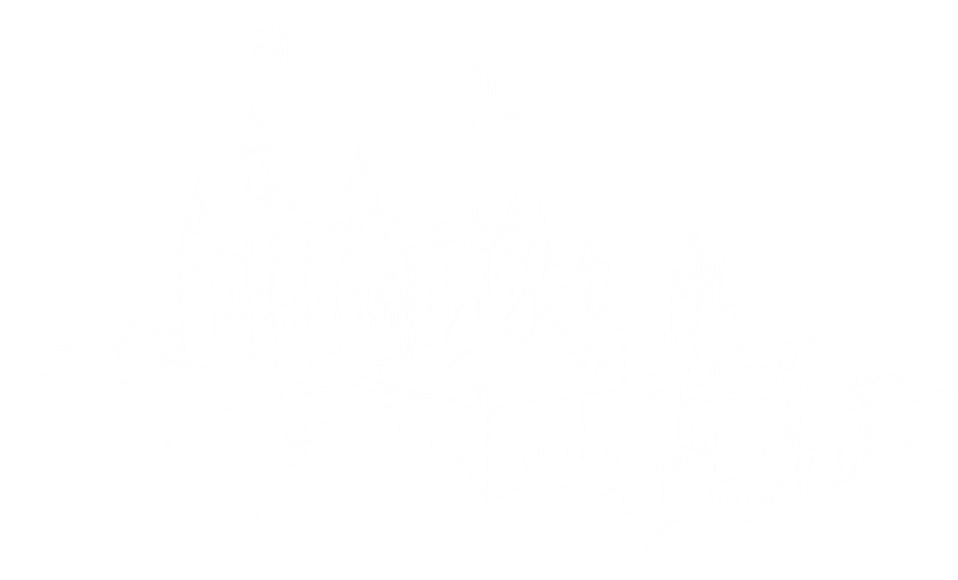 They are worth protecting
They live outside of your infrastructure
Others need access to them
Identity can Be Complicated
Finding Your Way Through Protocols and Formats
Identity Is Complicated. Why?
Intrinsically
Hard Problem
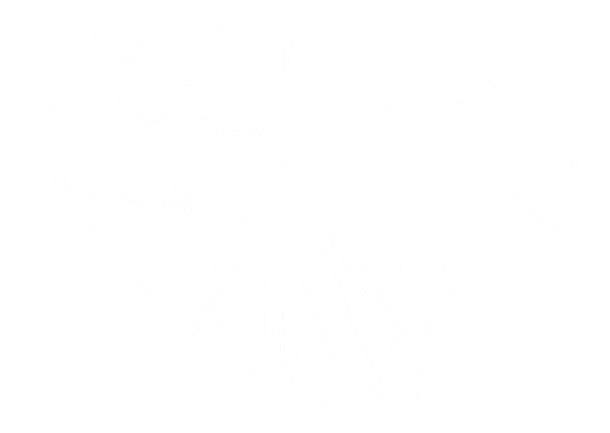 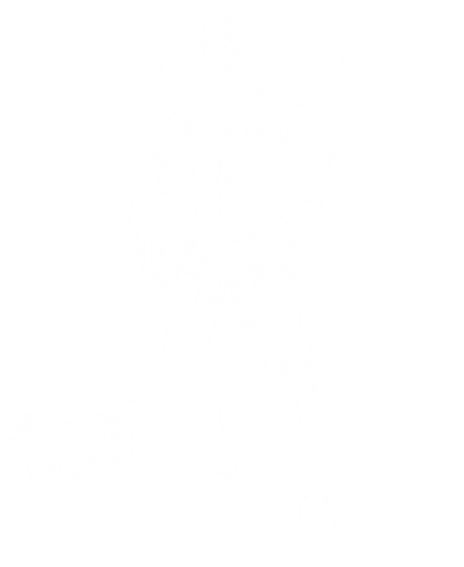 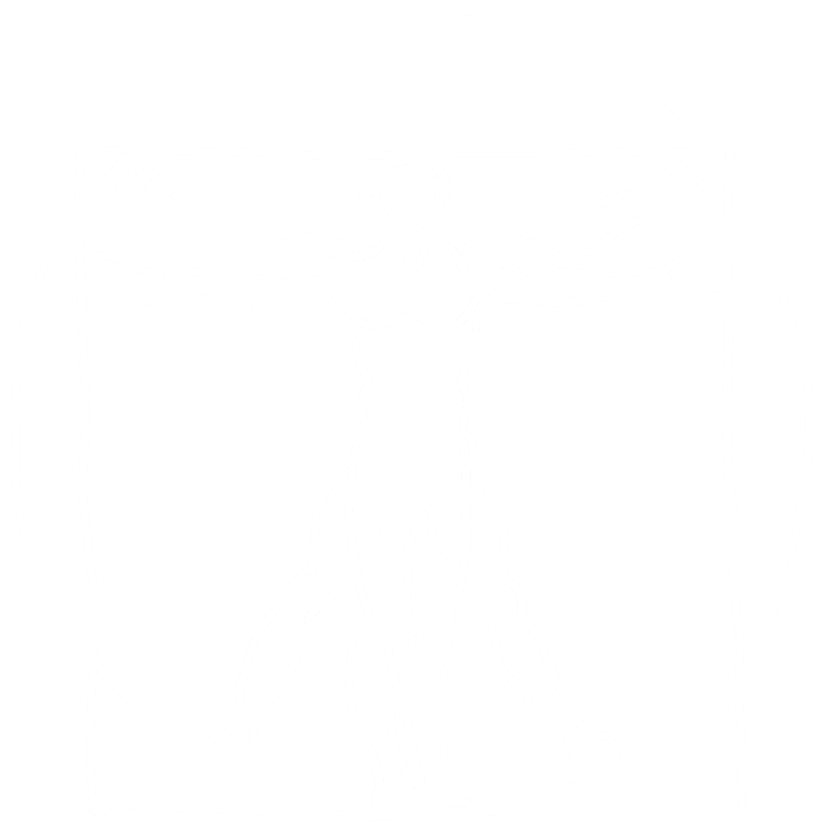 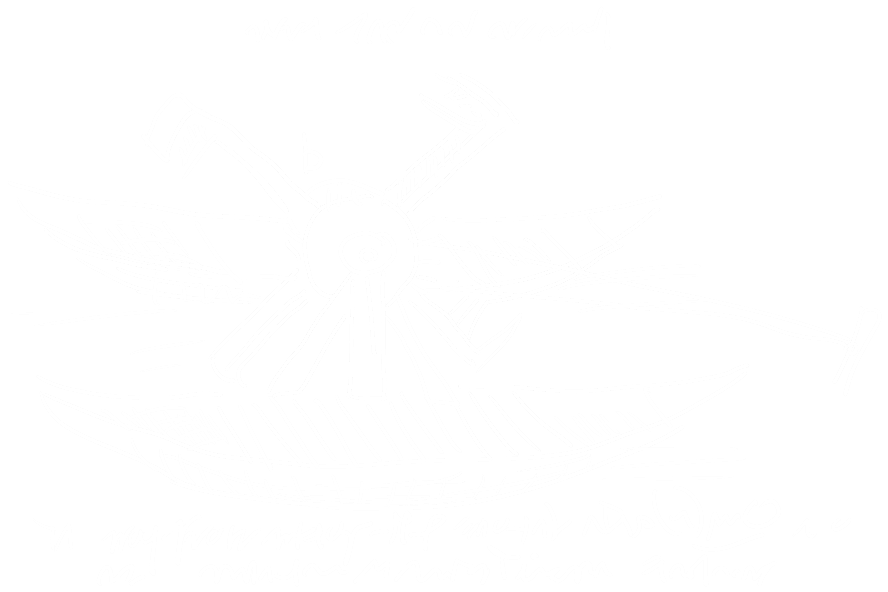 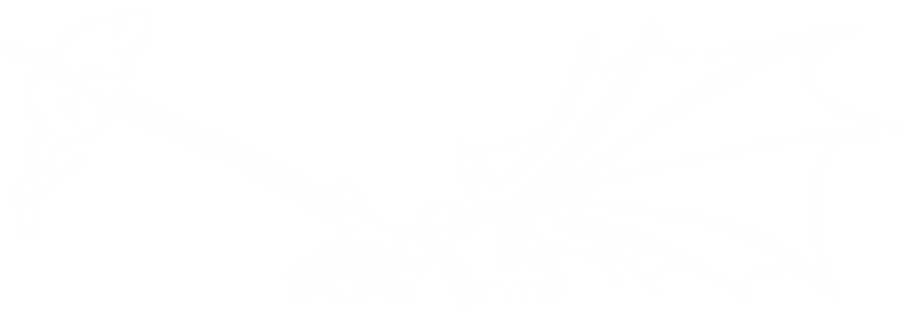 Self-Inflicted Complexity
Techniques & Scenarios
Often Mismatched
It’s All About Your User…And a Bit About Your App, Too
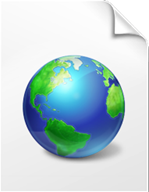 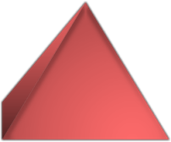 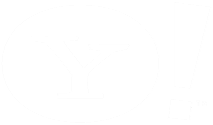 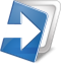 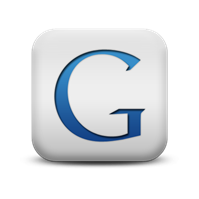 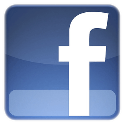 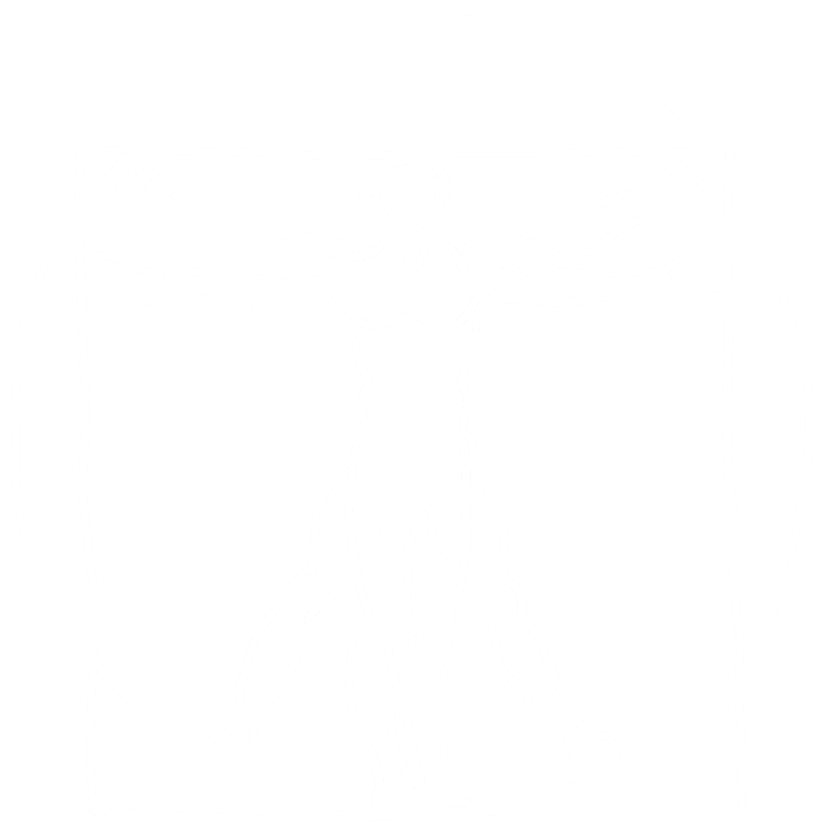 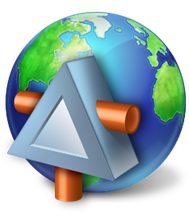 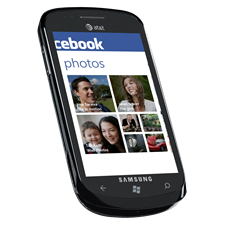 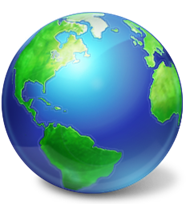 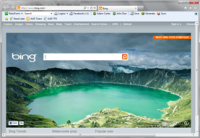 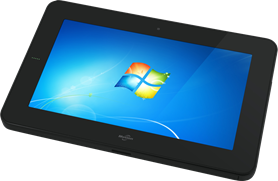 Authentication FlowsGet Token, Use Token, Handle Sessions
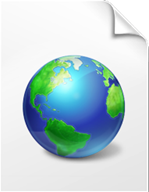 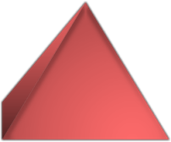 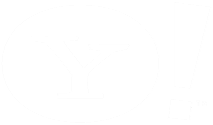 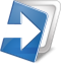 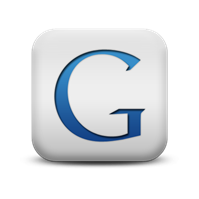 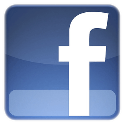 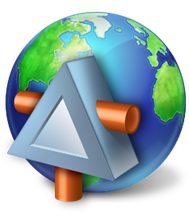 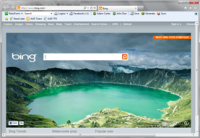 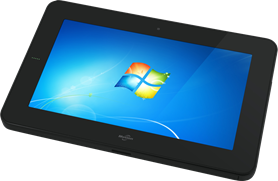 Abstracting Details Away From Your App
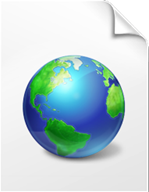 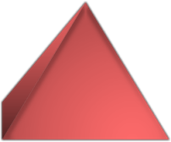 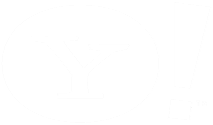 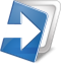 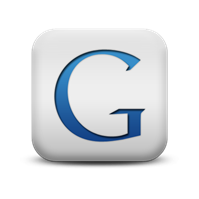 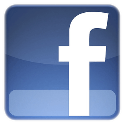 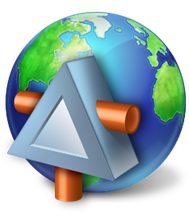 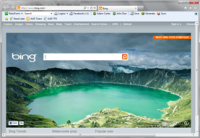 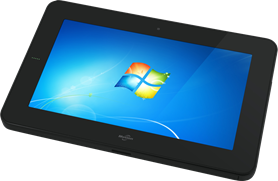 ACS Can Simplify Things For You
Web Single Sign On
SSO for Web Applications
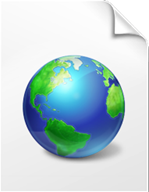 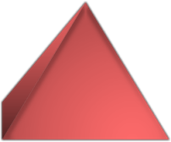 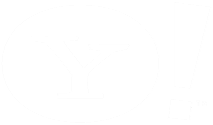 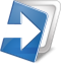 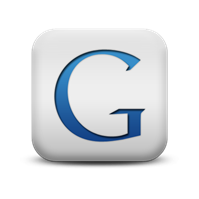 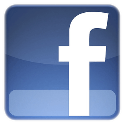 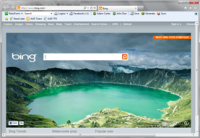 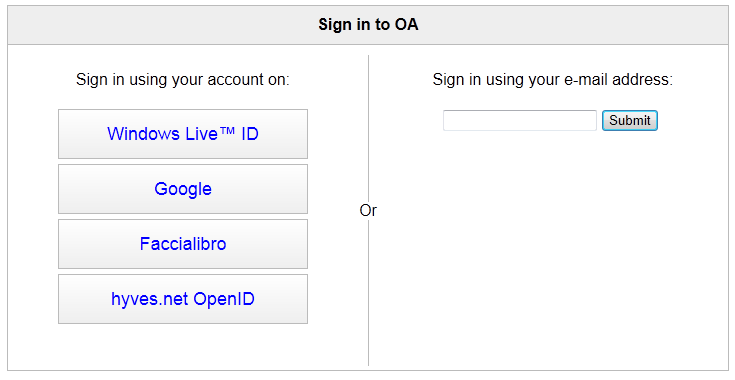 demo
Basic authentication externalization
Use WIF to outsource authentication to ACS, then use the ACS settings to enable multiple scenarios
Access Control Service
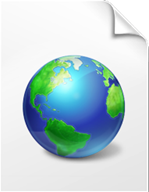 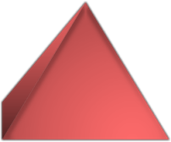 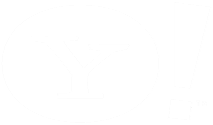 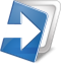 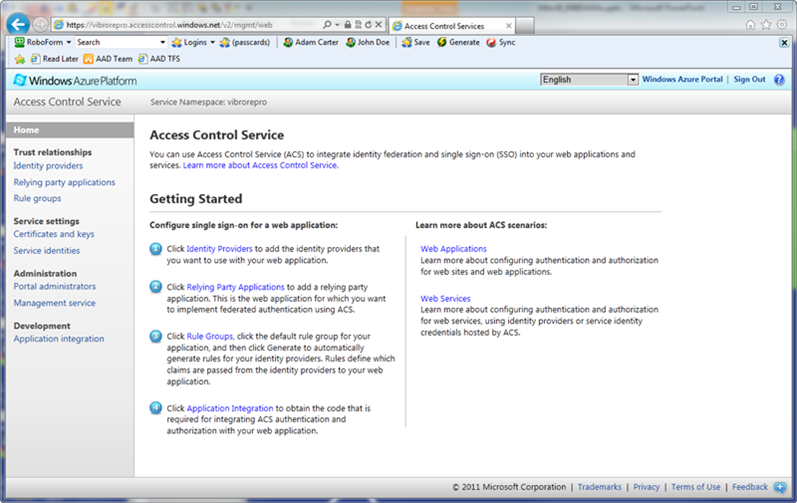 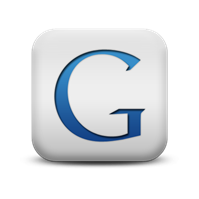 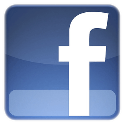 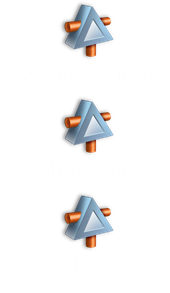 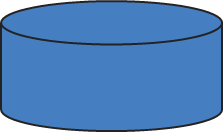 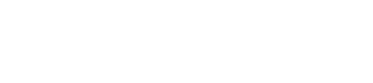 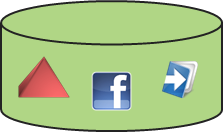 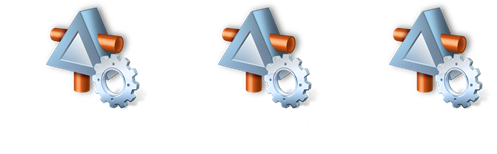 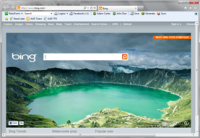 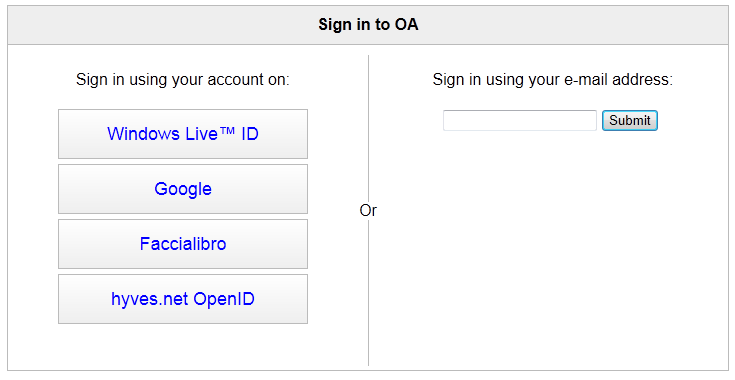 ACS Can Simplify Things For You
Metro Style Apps
Rich Apps and Identity
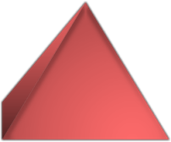 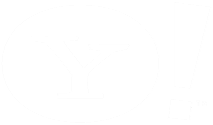 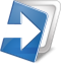 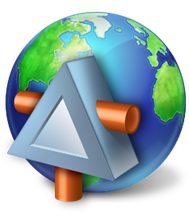 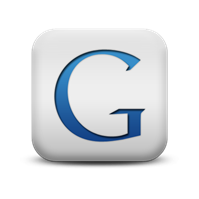 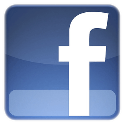 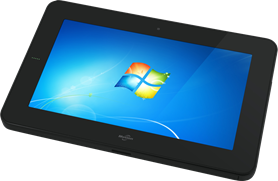 demo
Using ACS From a Metro Style Application
Authenticating via WebAuthenticationBroker,
Saving tokens via PasswordVault,
Authenticating calls via OAuth2
Metro Style Apps and ACS
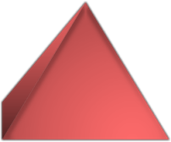 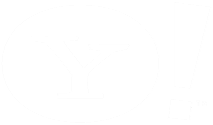 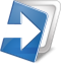 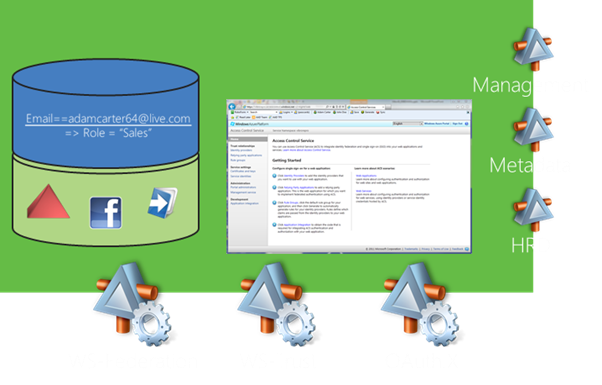 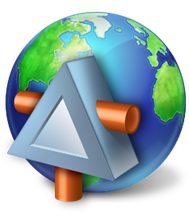 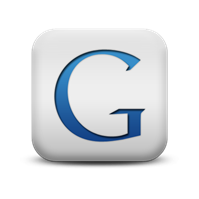 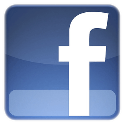 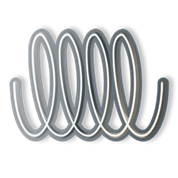 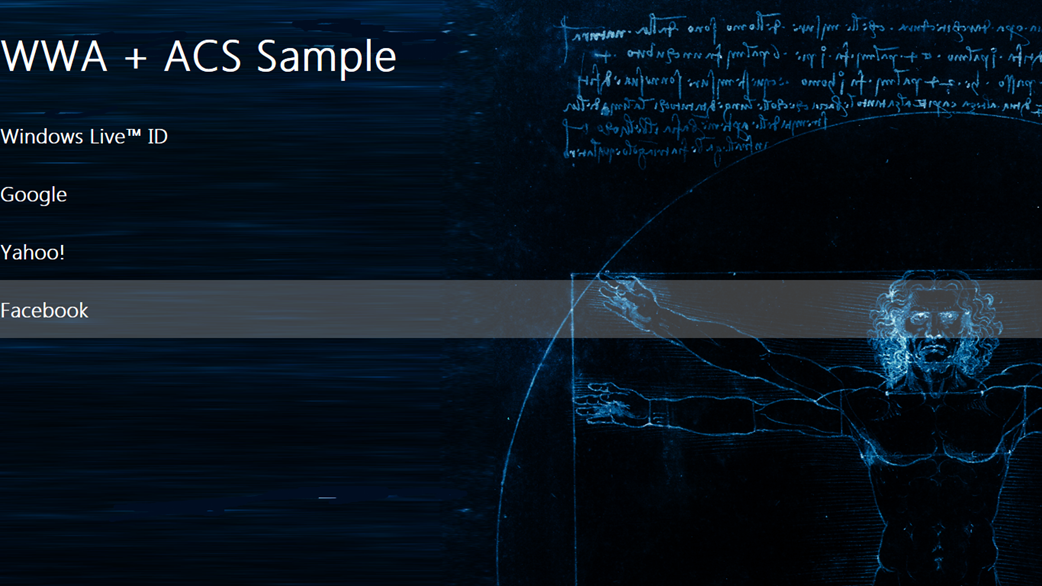 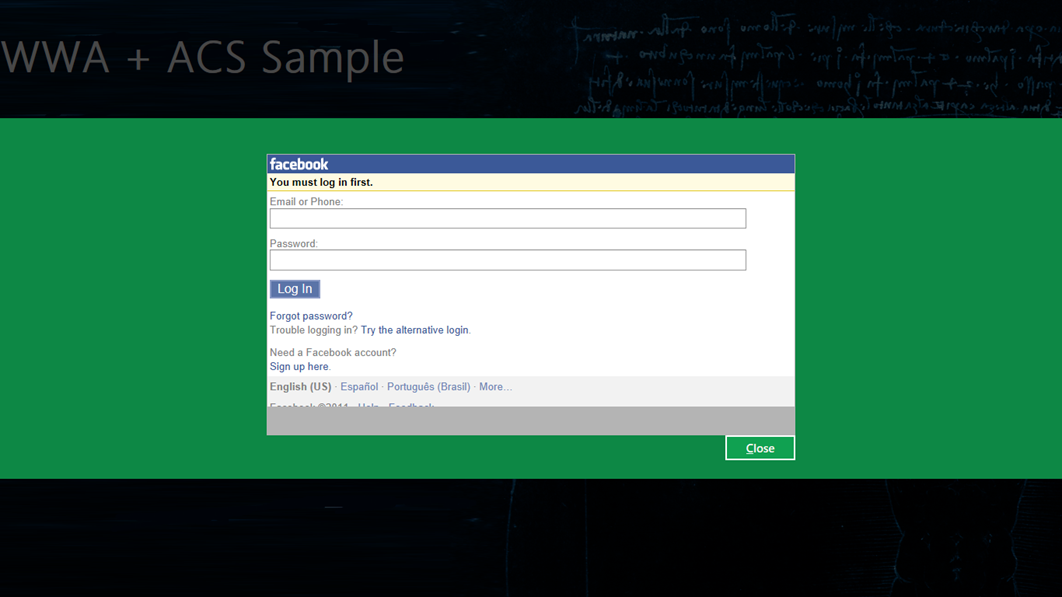 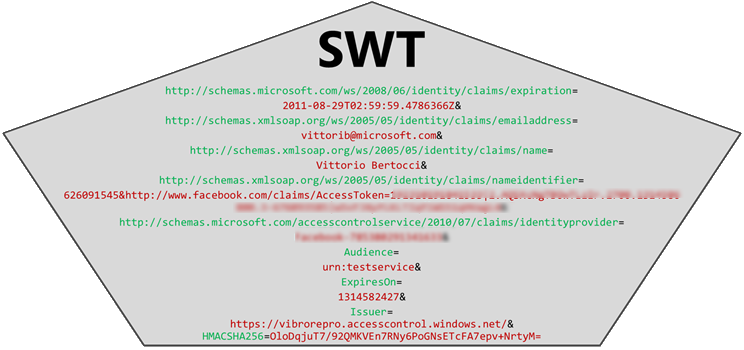 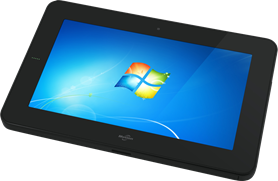 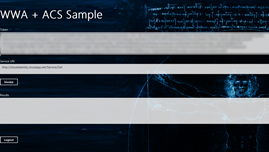 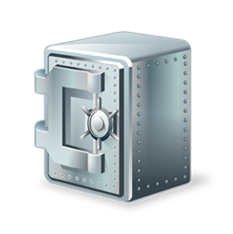 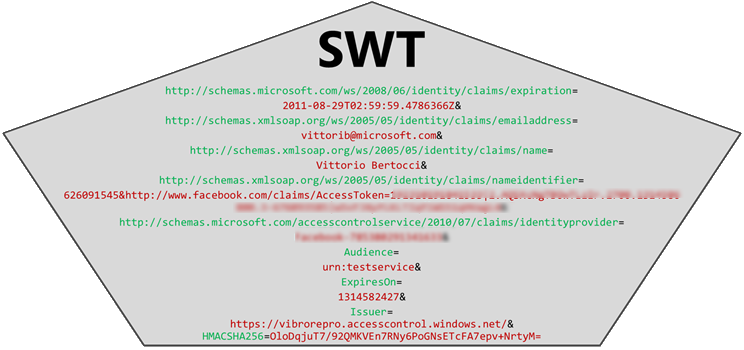 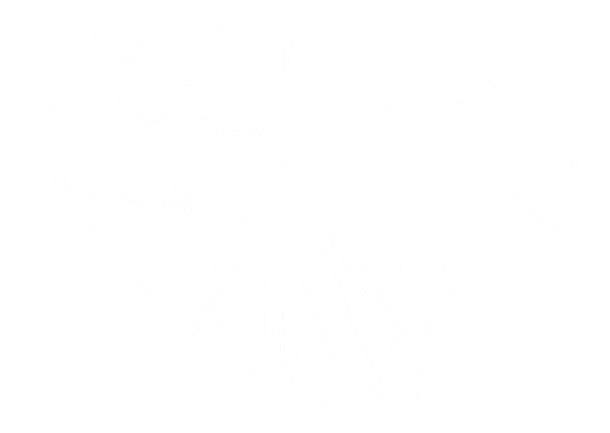 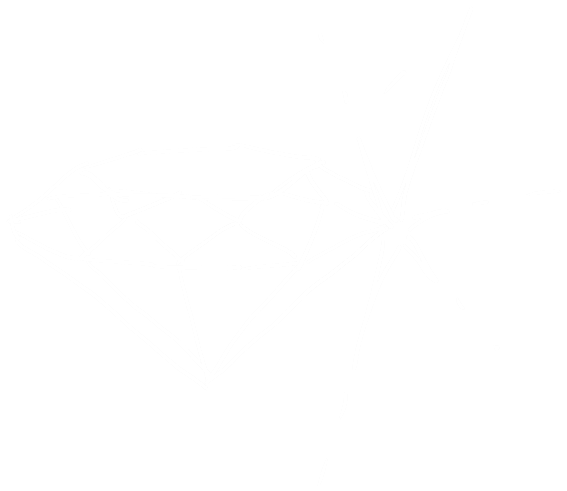 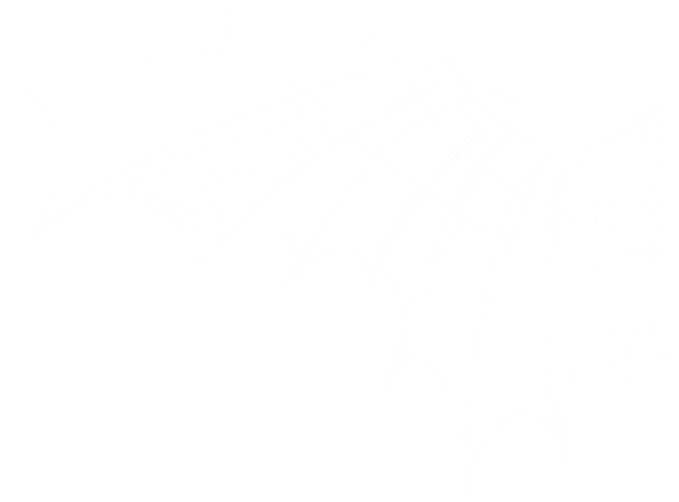 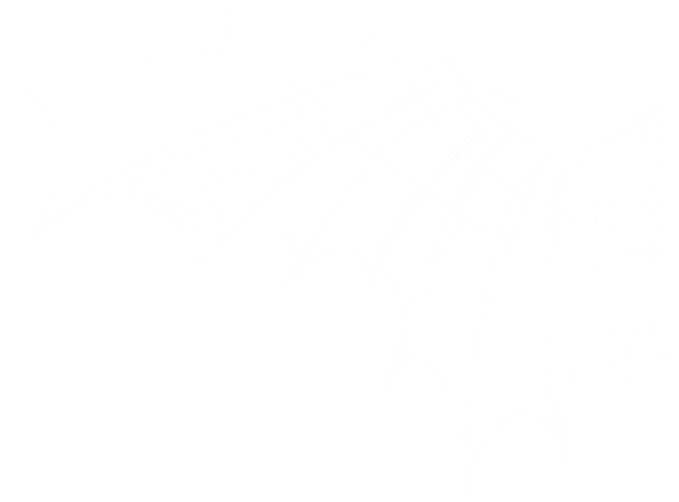 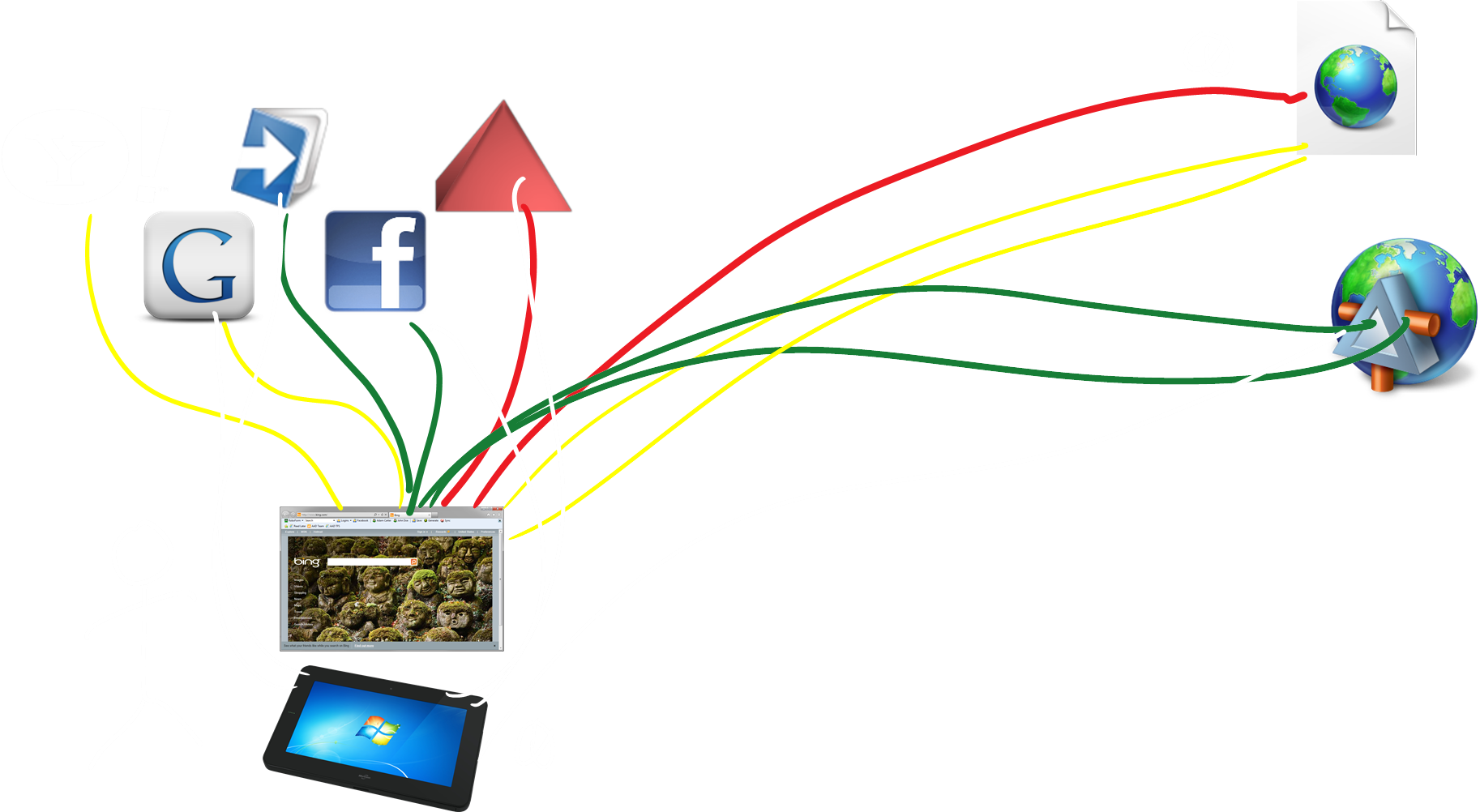 ACS can simplify things for you.
Identity can be complicated.
Your cloud applications need identity.
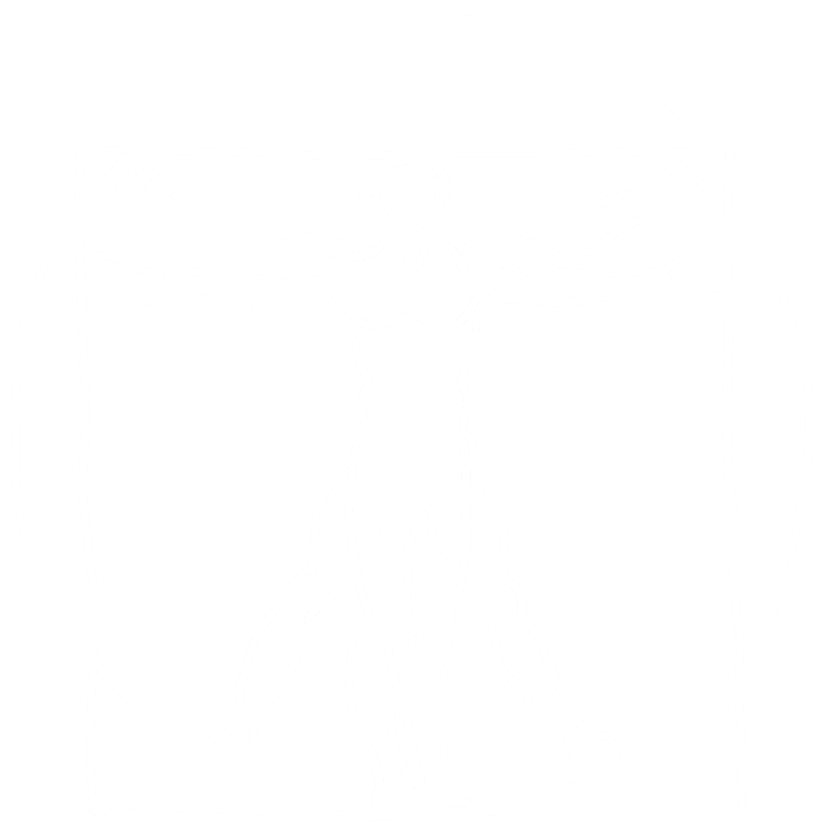 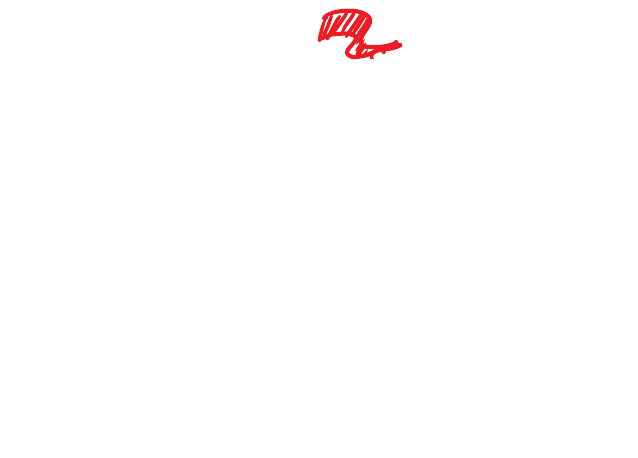 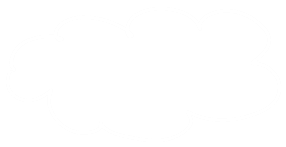 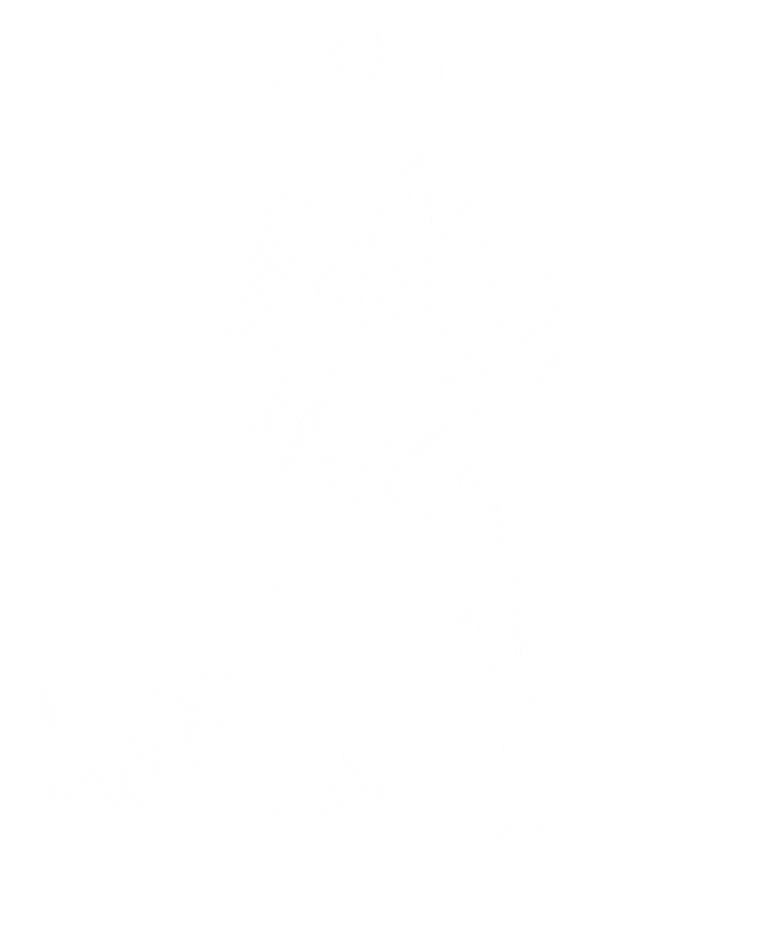 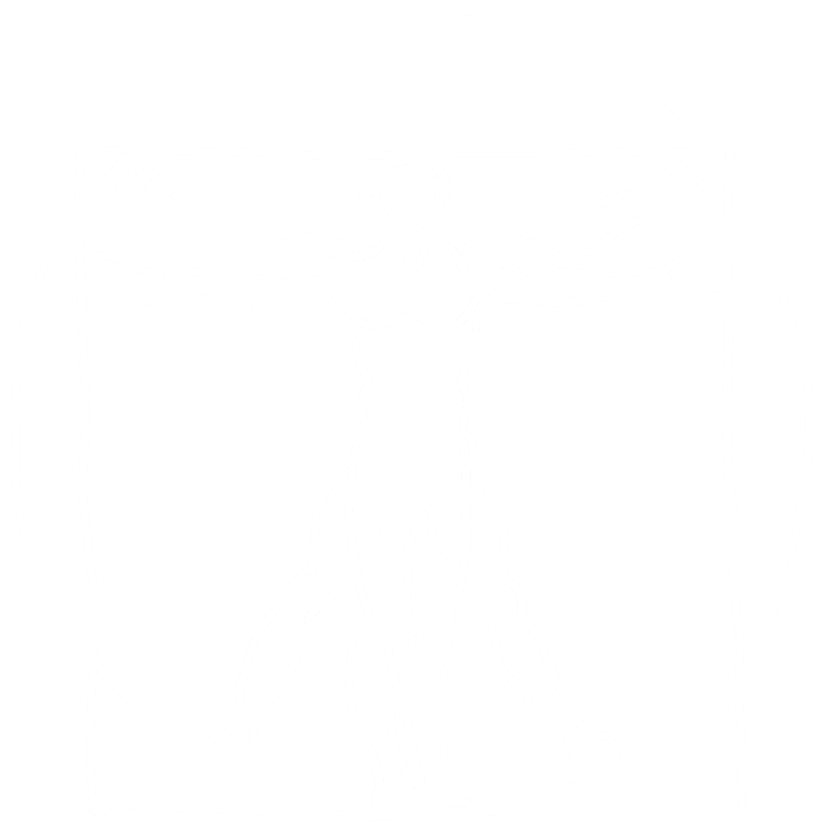 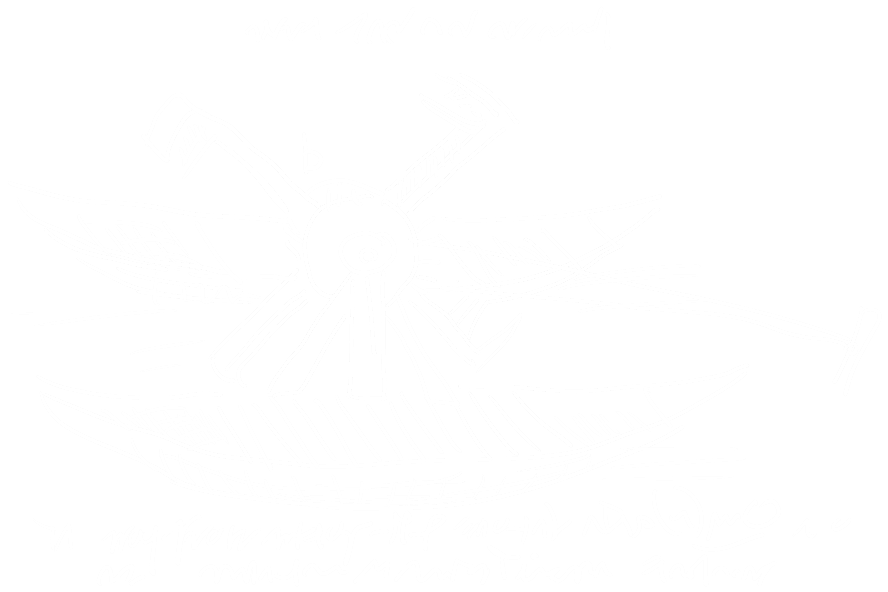 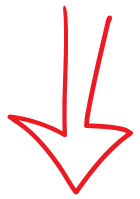 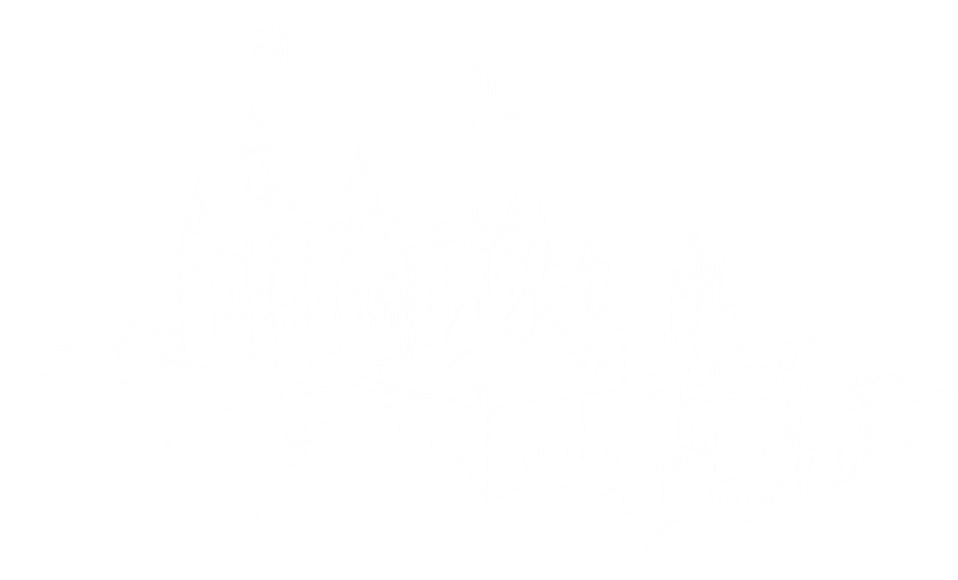 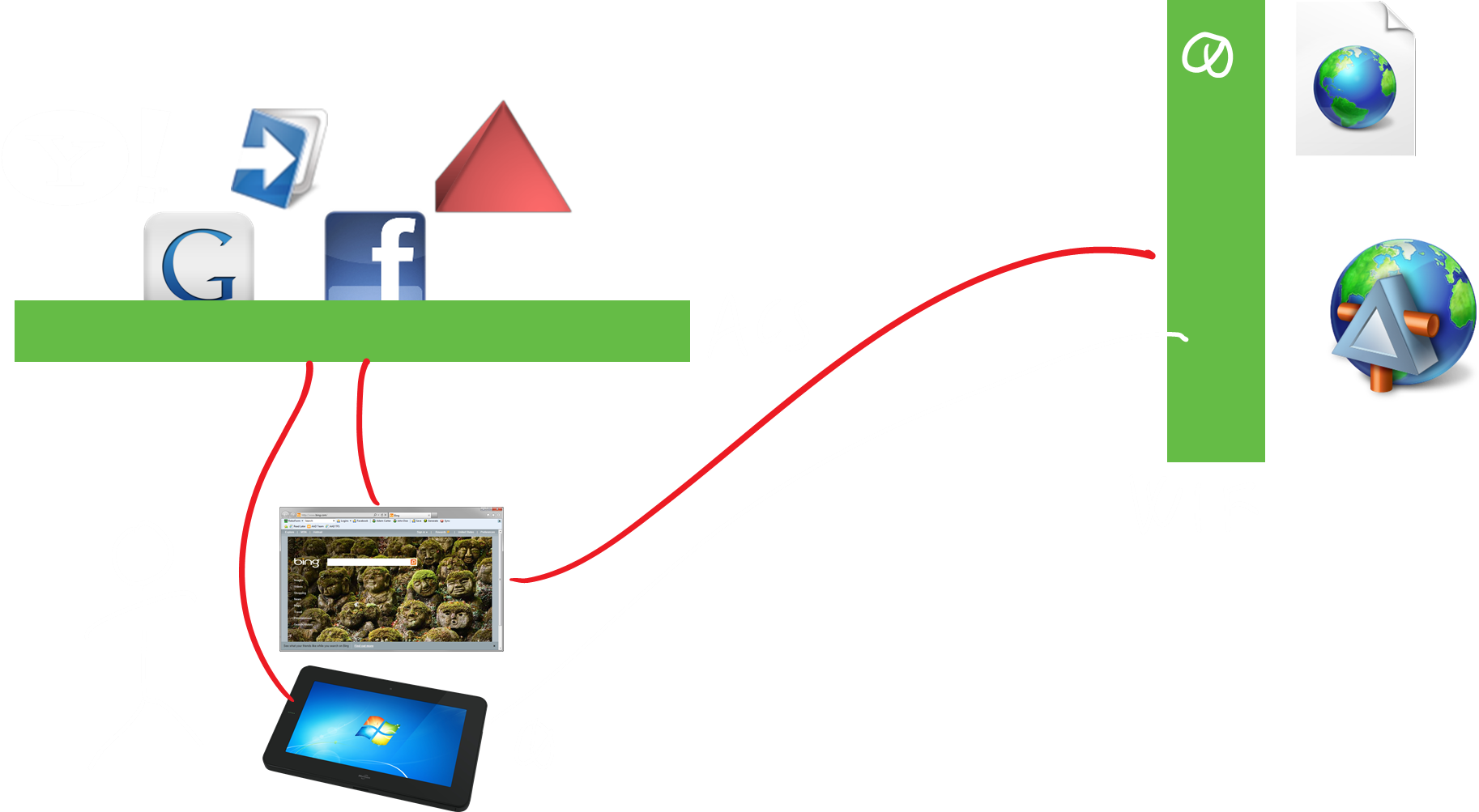 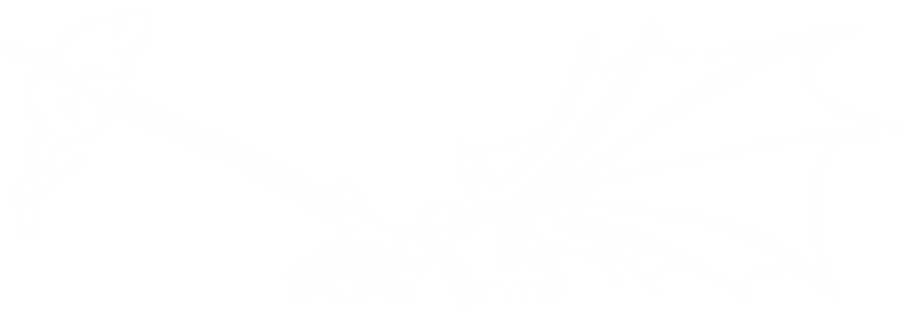 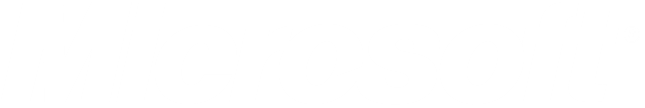 © 2011 Microsoft Corporation. All rights reserved. Microsoft, Windows, Windows Vista and other product names are or may be registered trademarks and/or trademarks in the U.S. and/or other countries.
The information herein is for informational purposes only and represents the current view of Microsoft Corporation as of the date of this presentation.  Because Microsoft must respond to changing market conditions, it should not be interpreted to be a commitment on the part of Microsoft, and Microsoft cannot guarantee the accuracy of any information provided after the date of this presentation.  MICROSOFT MAKES NO WARRANTIES, EXPRESS, IMPLIED OR STATUTORY, AS TO THE INFORMATION IN THIS PRESENTATION.
Handling Home Realm Discovery for the App
function GetIPsList() {
         var ipsFeed = "https://...accesscontrol.windows.net:443/v2/metadata/...";
         var request = new XMLHttpRequest();
         request.open("GET", ipsFeed, false);
         request.send(null);
         var jsonString = request.responseText;
         ipList = JSON.parse(jsonString);                  
         return ipList;
       }
Using the WebAuthenticationBroker with ACS (1/2)
function GetTokenFromACS(acsURL) {
   try {
      var callbackURL ="http://cloudidentity.cloudapp.net/Bouncer.aspx";
      var startURI = new Windows.Foundation.Uri(acsURL);
      var endURI = new Windows.Foundation.Uri(callbackURL);
Windows.Security.Authentication.Web.WebAuthenticationBroker.authenticateAsync(
         Windows.Security.Authentication.Web.WebAuthenticationOptions.n, 
         startURI, 
         endURI).then(callbackACSAuth, callbackACSAuthError);
       } catch (err) {
           ShowDialog("Error launching WebAuth for " + acsURL + "<br>" + err);
           return;
       }
}
Using the WebAuthenticationBroker with ACS (2/2)
function callbackACSAuth(result) {
   var status = result.responseStatus;
   if (status == 0) {
      var data = result.responseData;
      var vault = new Windows.Security.Credentials.PasswordVault();
      var cred = new Windows.Security.Credentials.PasswordCredential(
         "cloudidentity.cloudapp.net",
         "tempusername",
         data.substring(data.indexOf("=", 0) + 1, data.length));
      vault.add(cred);
      id("tokenText").innerText = cred.password;
   } else {
      ShowDialog("Status returned by WebAuth broker: " + status +
         "\r\n" + "data: " + data + "\r\n" + "text: " + result.responseText);
   }
}
Invoking a Service with OAuth2
function InvokeService(token, serverUrl) {
   var authHeader = "OAuth " + token;
   var request = new XMLHttpRequest();
   request.open("GET", serverUrl, false);
   request.setRequestHeader("Authorization", authHeader);
   request.send();
    return request.responseText
}